The Pirate Game
Put one of each of these on your grid...
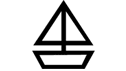 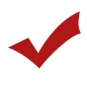 Rob someone’s points
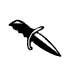 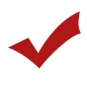 Kill Someone
Present – give someone 1000 points
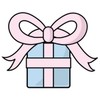 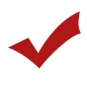 Skull and Crossbones: wipe out a rows scores
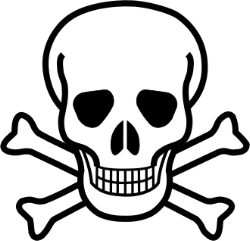 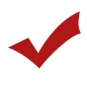 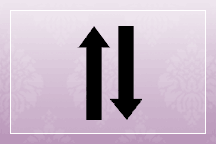 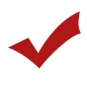 Swap scores
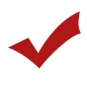 Choose next square
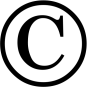 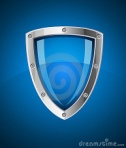 Shield – Block the Bad
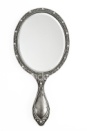 Mirror – Reflect the Bad
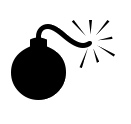 Bomb – YOU go to zero
Hitlist:
Shield:
Mirror:
x 2
Double Your Score
B
Bank Your Score
CASH
Now put these in...
5000
x 1
x 2
3000
x 10
1000
200
x 25
BANK
Mr. P. Collins